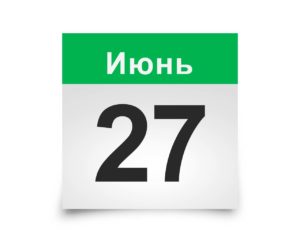 День молодежи
По предварительным данным 
на 1 января 2020 года в Алтайском крае численность молодежи в возрасте 15-29 лет составила более 357,3 тыс. человек 
(15,4% численности населения края)
Структура молодежи по полу:
Мужчины – 181,7 тысячи
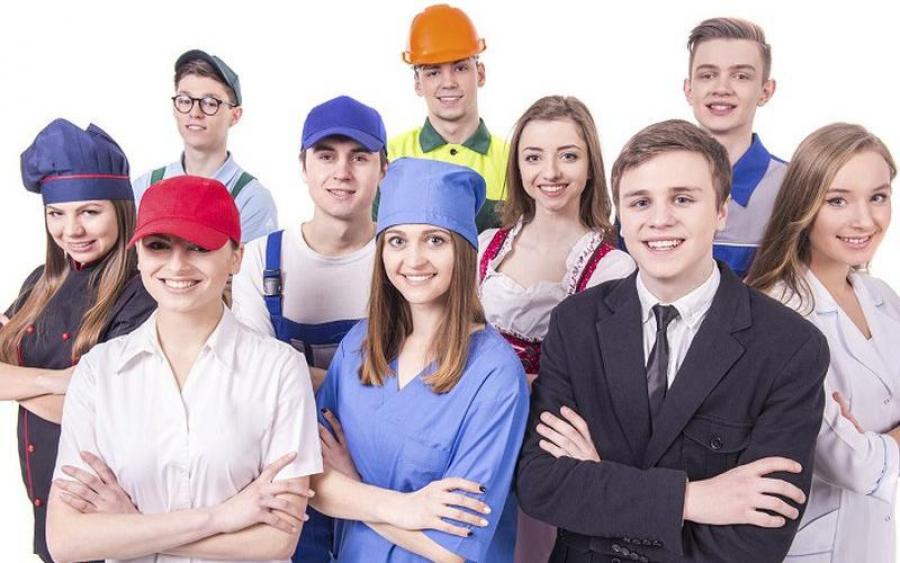 49,1%
50,9%
Проживают 
в городских поселениях
38,9%
61,1%
Женщины – 175,5 тысячи
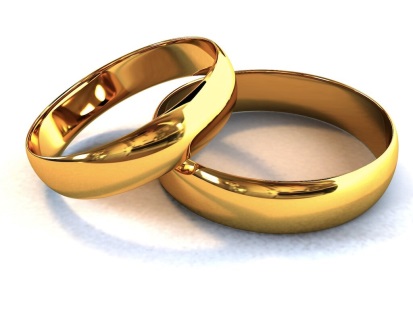 Проживают 
в сельской местности
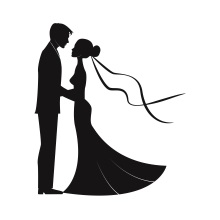 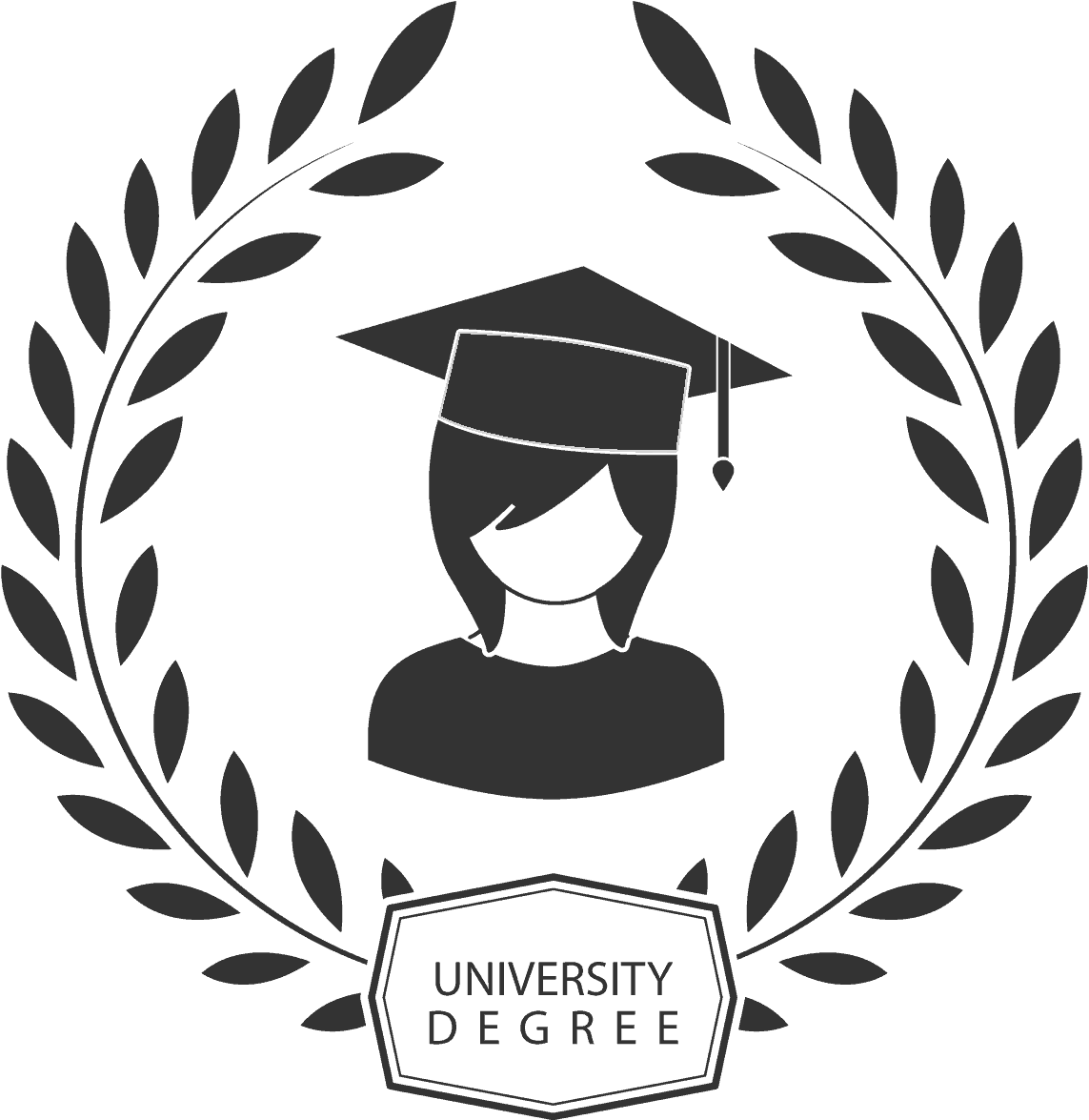 В высших учебных заведениях края на начало 2019/20 учебного года обучалось 49,1 тыс. человек. 60,7%  из них очно.
В ССУЗах обучались 50,2 тыс. человек. Аттестат о среднем (полном) общем образовании в 2019 году получили 12,1 тыс. выпускников школ.
Женихов
6 449
(47,7%)
Невест
7 533
(55,8%)
В январе-марте 2020 года в крае 8,8 тыс. безработных (15,2% от всех безработных края)
Уровень безработицы  в возрасте 
15 лет и старше – 5,2%
15-19 лет – 9,0%   20-24 года – 3,2%  25-29лет – 4,8%
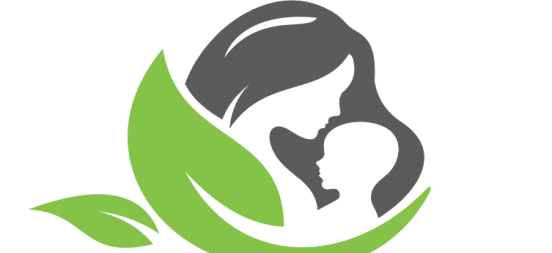 У матерей 15-29 лет родилось более 10,7 тысяч детей 
(5,7 тыс. в городской,  5 тыс. в сельской
местности
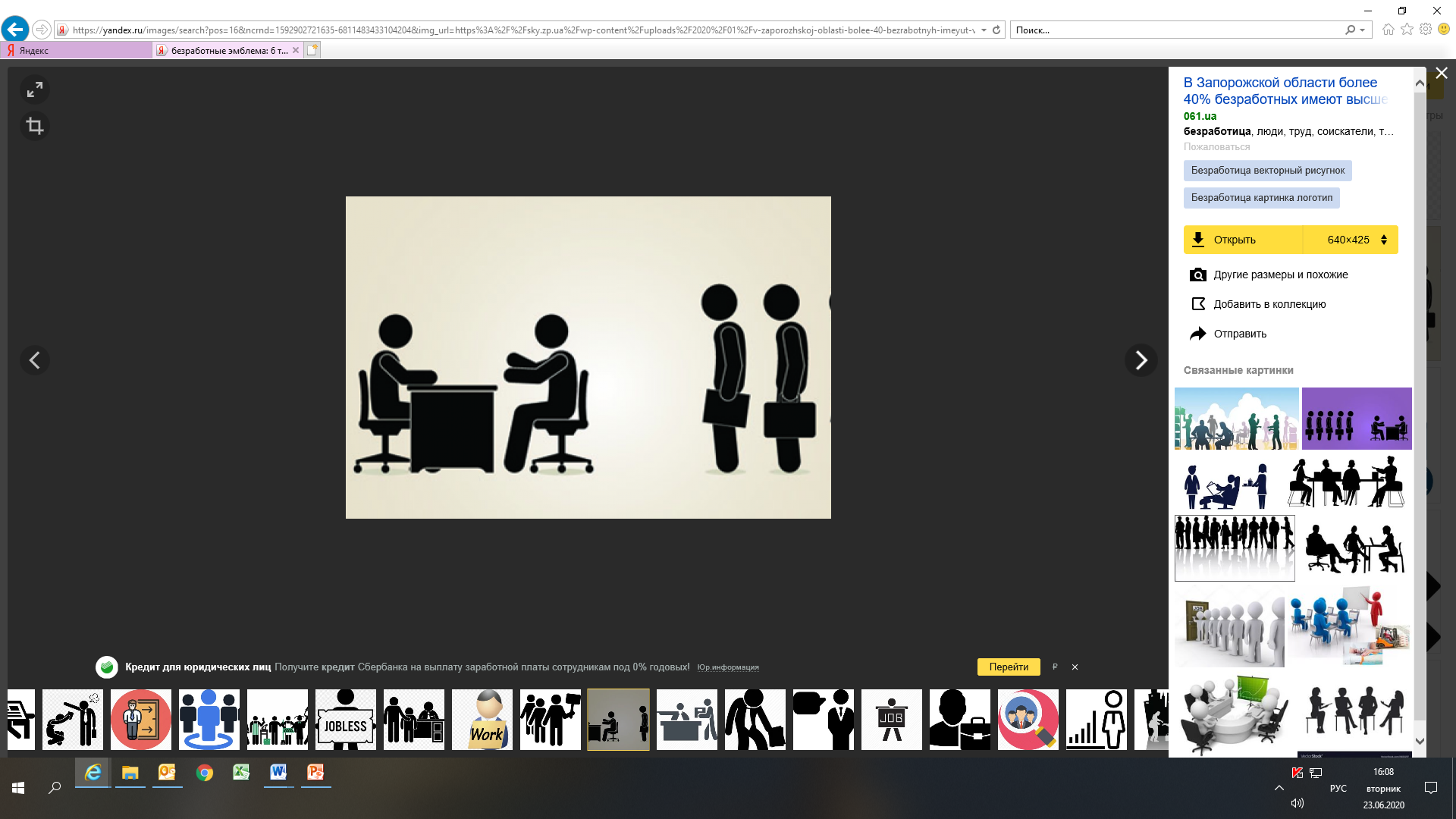